МИКОЛАЇВСЬКИЙ НАЦІОНАЛЬНИЙ УНІВЕРСИТЕТІМ. В.О. СУХОМЛИНСЬКОГОКАФЕДРА ВІЙСЬКОВОЇ ПІДГОТОВКИНАВЧАЛЬНА ДИСЦИПЛІНА ВІЙСЬКОВА ТОПОГРАФІЯ
Тема 2. Топографічні карти, аерофотознімки та вимірювання з них.
Заняття 3: (практичне) Вимірювання за топографічною картою.
Навчальні питання: 
1. Вимірювання по карті кутів та відстаней.                                                                 
2. Визначення по карті висот точок та їх взаємного перевищення.
знати:
– способи визначення кутів та відстаней за топографічною картою;
– від чого залежить точність вимірювання відстаней на карті та як робити поправки до виміряної відстані;
- знати способи  визначення по карті висот точок та їх взаємного перевищення.

вміти:
– користуватись лінійкою, циркулем-вимірювачем, курвіметром під час вимірювання прямих і звивистих ліній на карті, офіцерською лінійкою при визначенні кутів на карті;
– визначати  поправку  довжини маршруту залежно від масштабу карти та типу рельєфу;
 – визначати по карті висоти точок та їх взаємного перевищення.
Література: 
1. Шмаль С.Г., Міхно О.Г “Військова топографія”, Київ, 2012, с.190-192, 179-183.
2. Артамонов Б.Б., Штангрет В.П. „Топографія”, Львів, 2013, с.124-129, 82-86,144-146.
3. Бизов Б.Е. и др. “Военная топография”, Воениздат, 1980, с.54-58, 70-81, 95-101..
Контрольне опитування:

Спеціальні карти, розподіл на групи.

Масштаби топографічних карт.

Розграфлення і номенклатура топографічних карт.

Позначення рельєфу на топографічних картах.
Способи визначення відстаней за картою.
Лінійкою необхідно виміряти відстань між об'єктами в сантиметрах і помножити число сантиметрів на величину масштабу.
Циркулем вимірюються короткі відстані. Використання лінійного масштабу виключає арифметичні розрахунки.
Курвіметром вимірюють тільки звивисті лінії. Обертанням колеса курвіметра стрілку встановлюють на нульову поділку, а потім колесом проводять по вимірюваній лінії зліва направо або знизу вгору: отриманий відлік у сантиметрах множать на величину масштабу даної карти.
Для вимірювання відстаней за картою необхідно мати такі прилади: лінійку, циркуль-вимірник, курвіметр. Крім того, потрібно пам'ятати положення головної точки поза масштабних умовних знаків  і таблицю поправок у довжину маршруту.
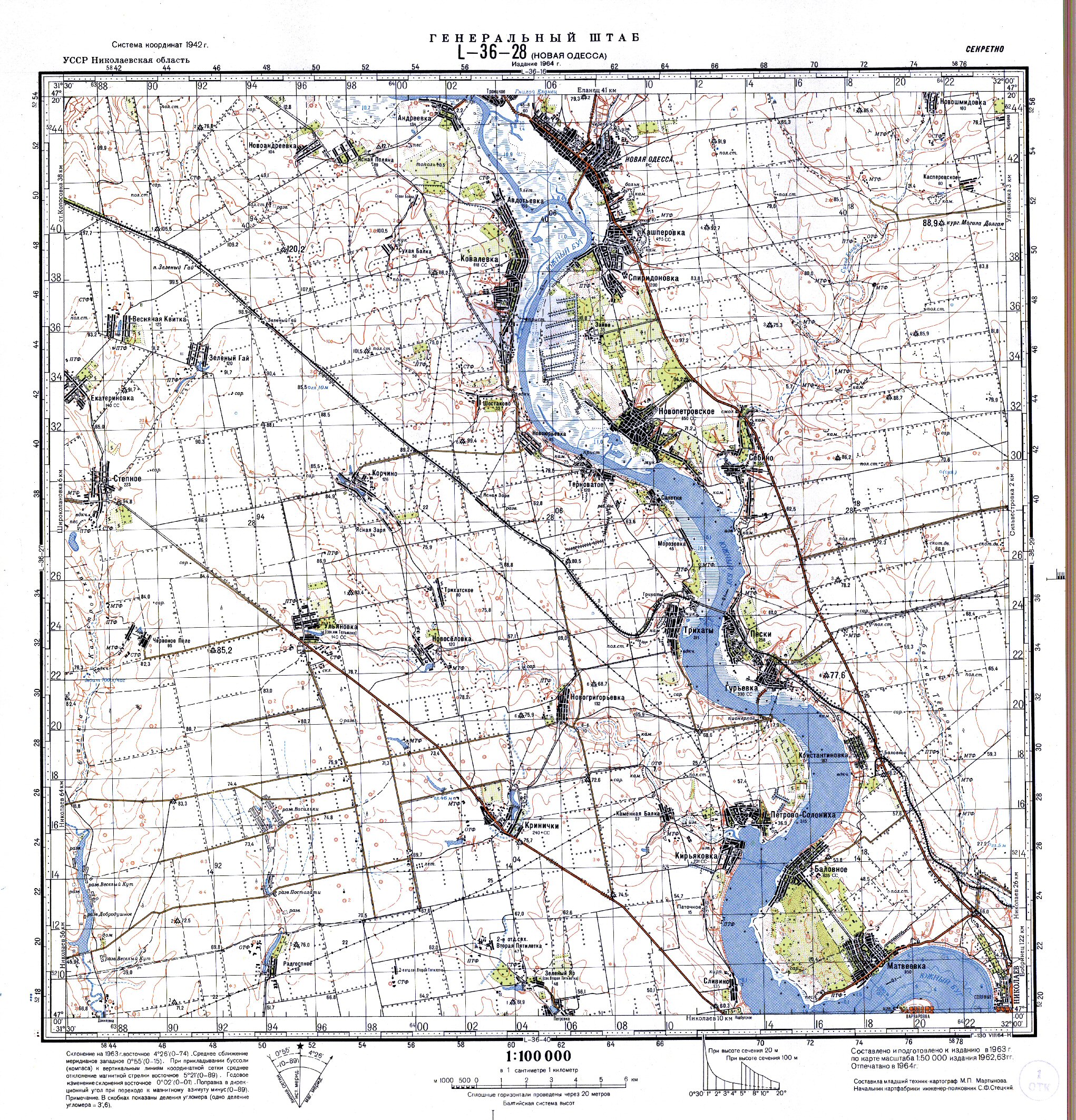 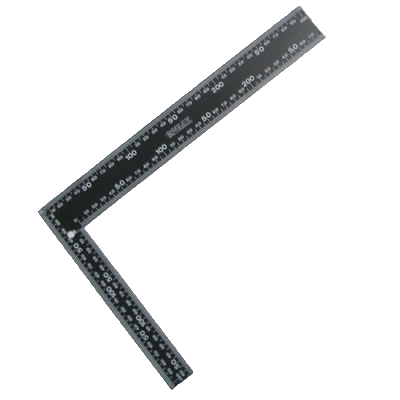 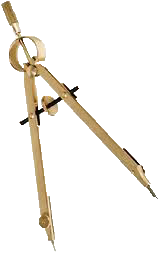 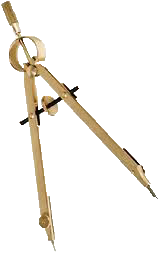 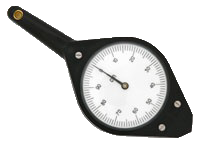 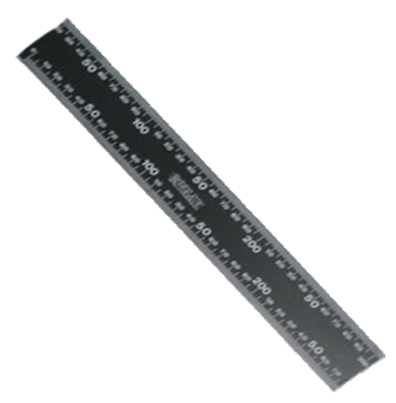 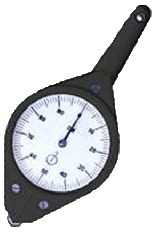 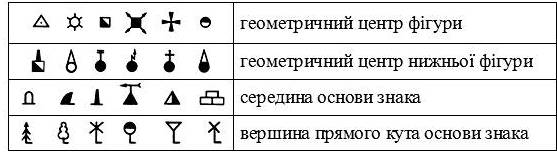 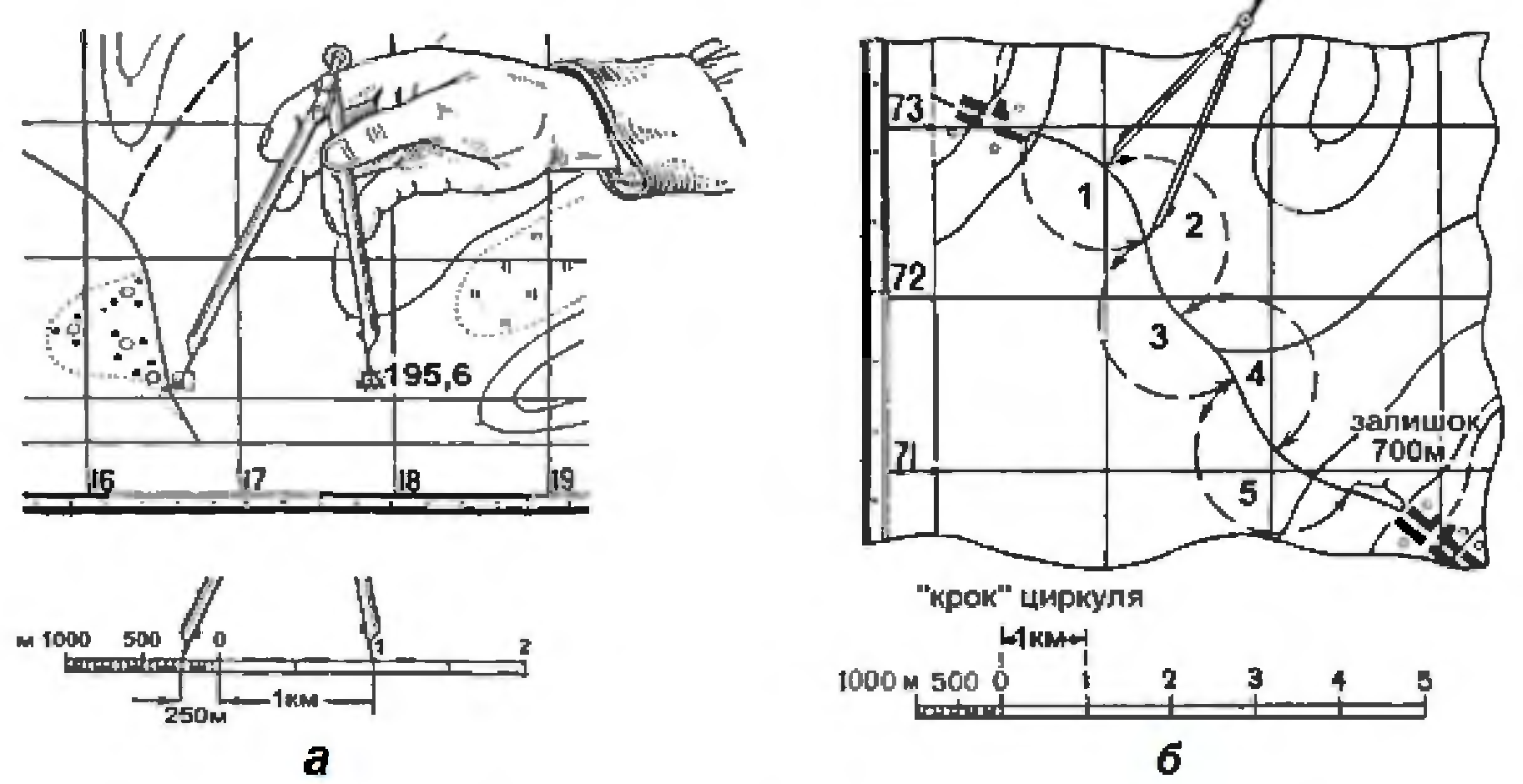 Похибки вимірювання:
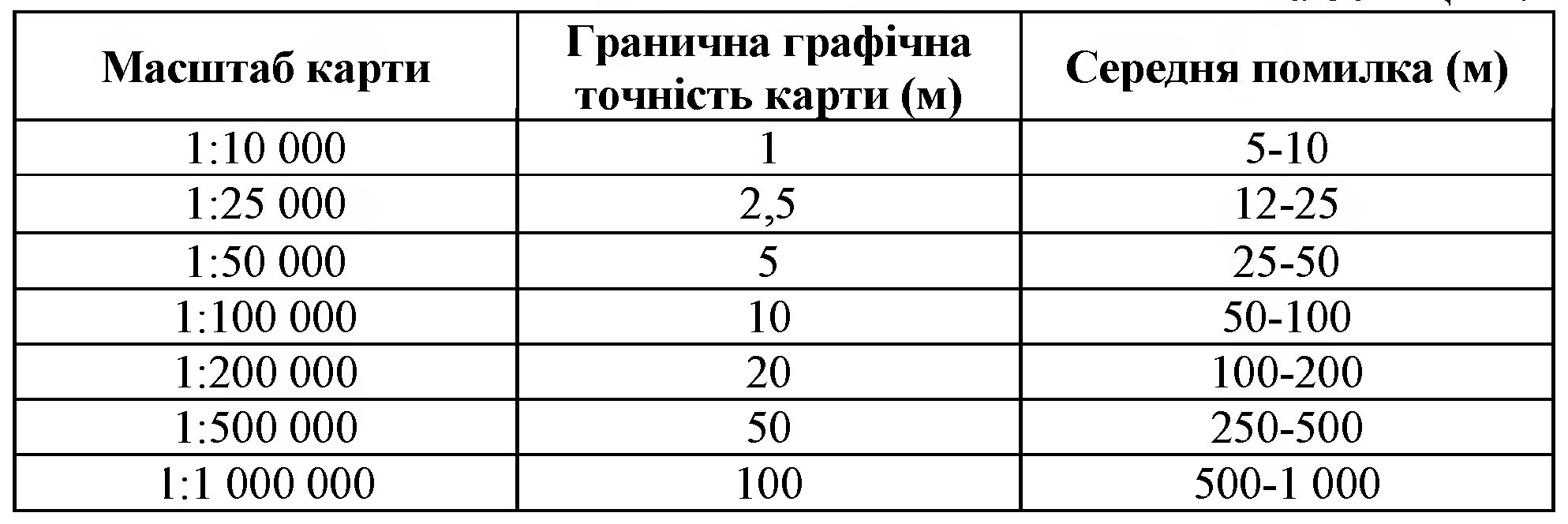 Графічна точність карти та допустима помилка вимірювання:
Кут нахилу рельєфу:
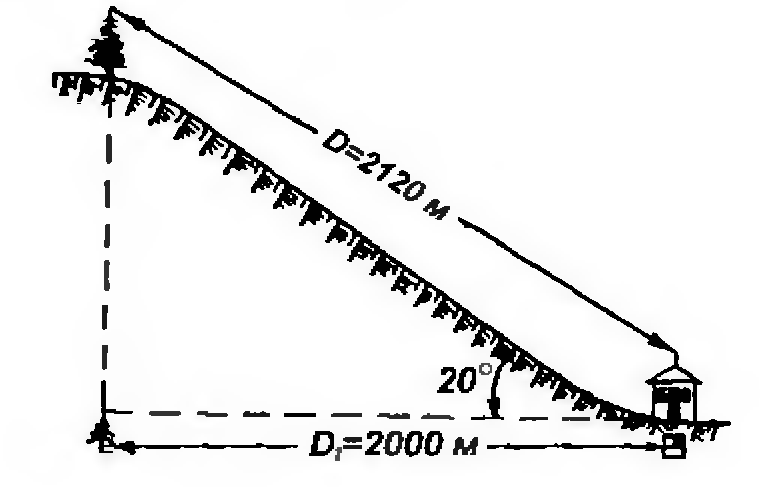 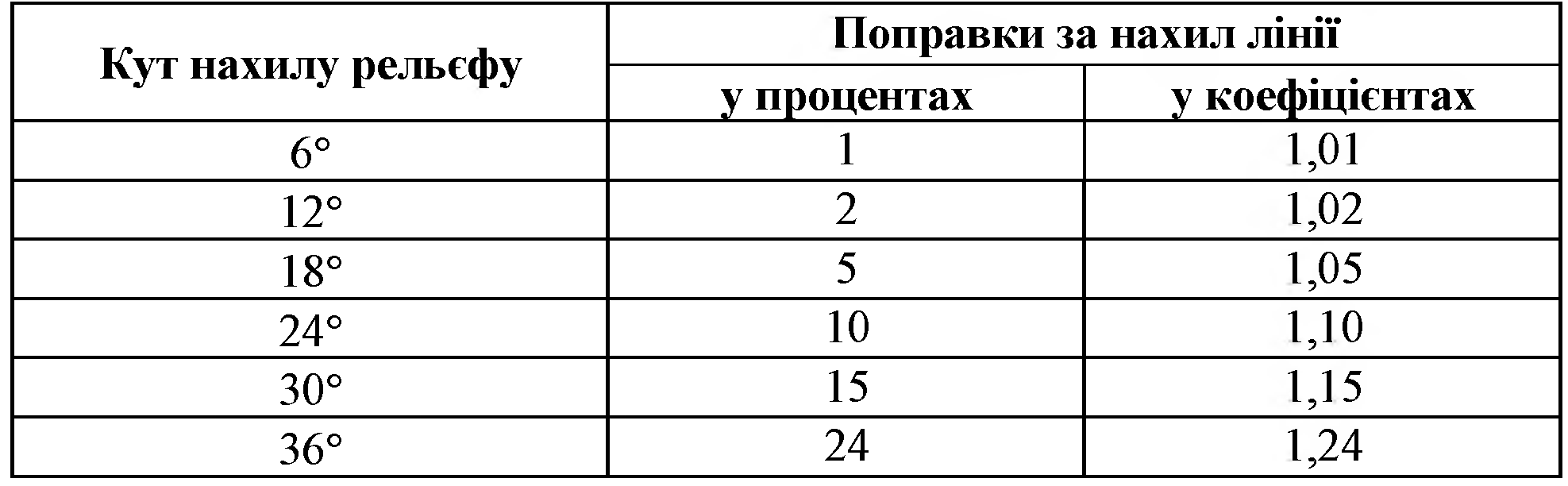 Тип рельєфу:
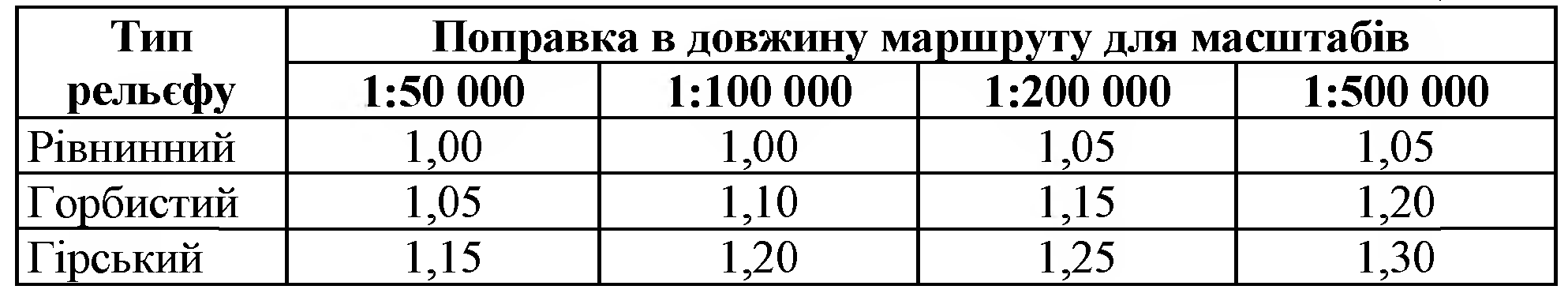 Визначення дирекційних кутів і азимутів.
В кожній точці місцевості можна провести три напрями на північ:
1) істинний географічний меридіан покаже на північний географічний полюс;
2) магнітний меридіан покаже на північний магнітний полюс;
3) вертикальна лінія кілометрової сітки - на північний географічний полюс за осьовим меридіаном зони.
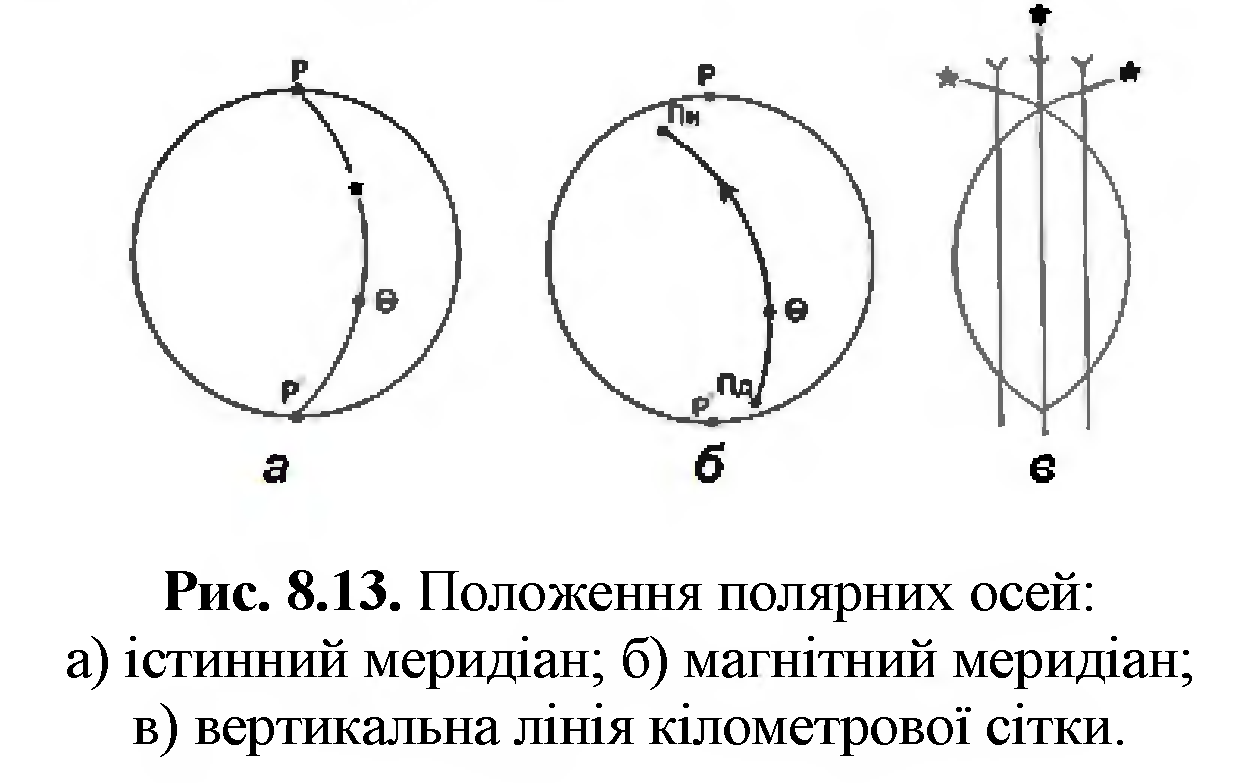 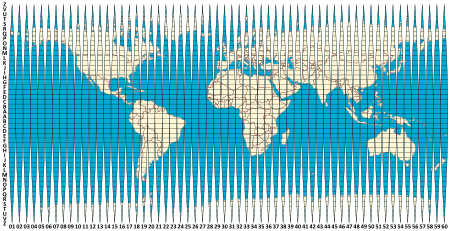 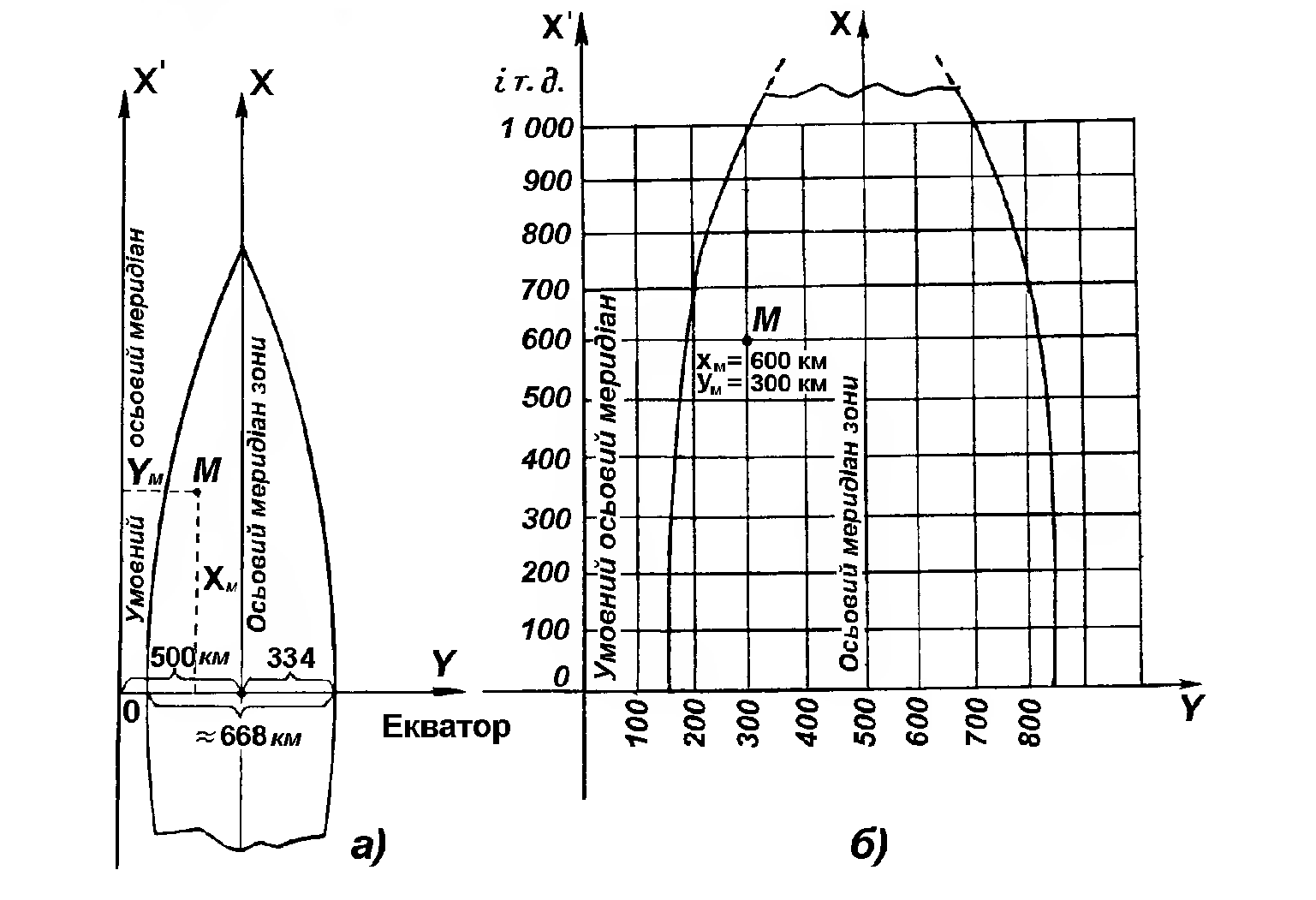 Визначення дирекційних кутів і азимутів.
1. Істинний меридіан (N) - лінія перетину поверхні Землі площиною, проведеною через дану точку і земну вісь.
2. Магнітний меридіан (M) - напрям силових ліній магнітного поля Землі в даній точці - показує стрілка компасу.
3. Вертикальна лінія координатної сітки (X) - лінія, паралельна осьовому меридіану зони.
В залежності від того, який напрям прийнято за початковий, розрізняють три види кутів: 
істинний азимут (Аі), 
магнітний азимут (Ам)
дирекційний кут (а) або Дк.
Азимут -  перекручене   арабське "ас - сумут" (шляхи,   напрями), що вимірюється завжди за ходом годинникової стрілки від північного напряму полярної осі до напряму на ціль і складає від 0°до 360°.
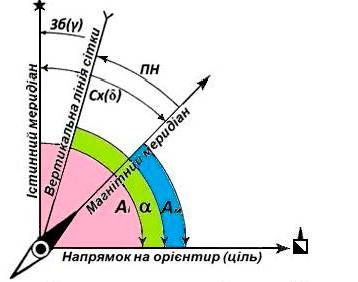 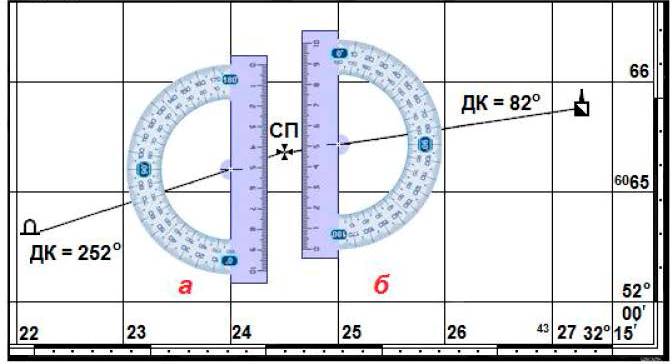 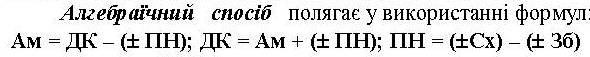 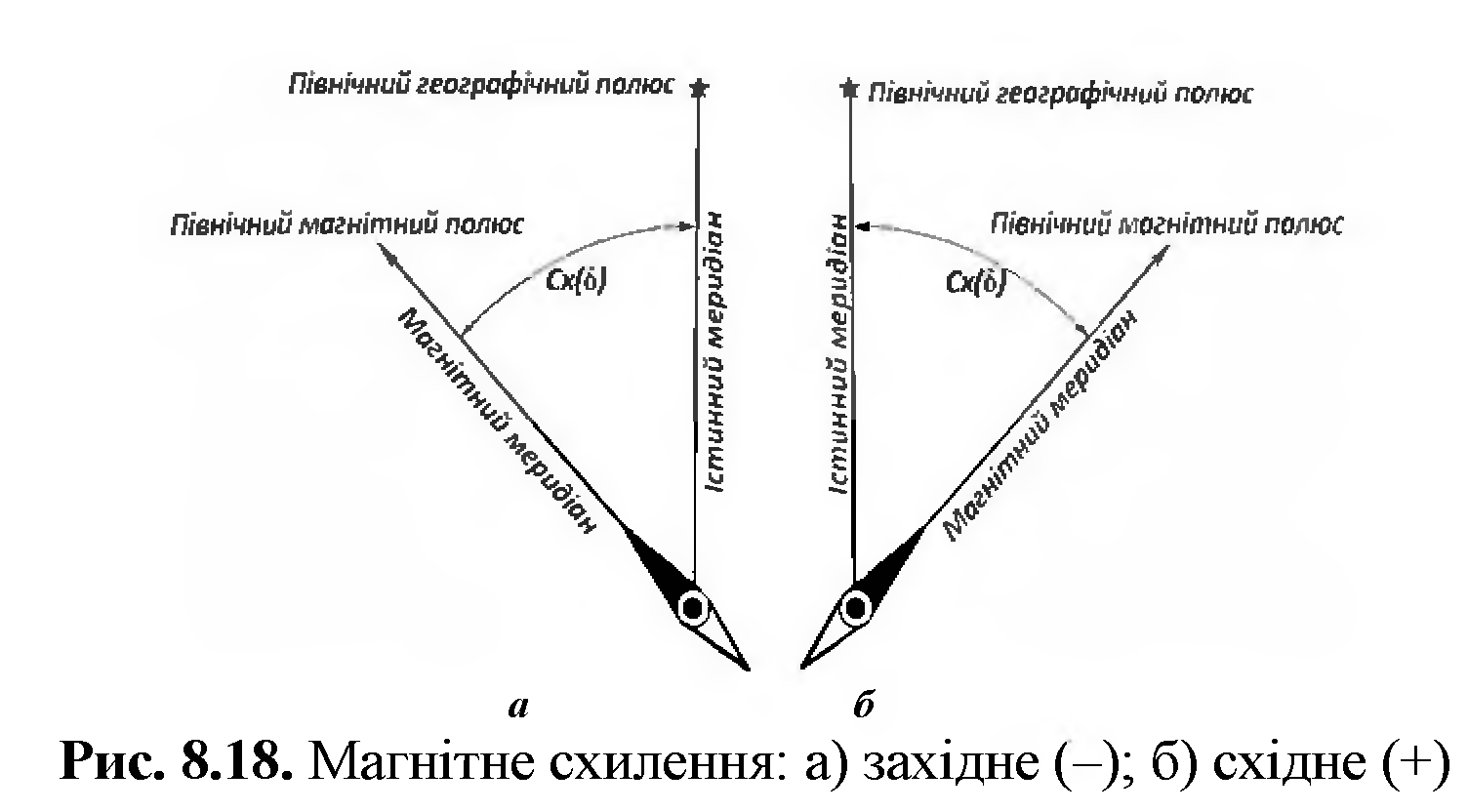 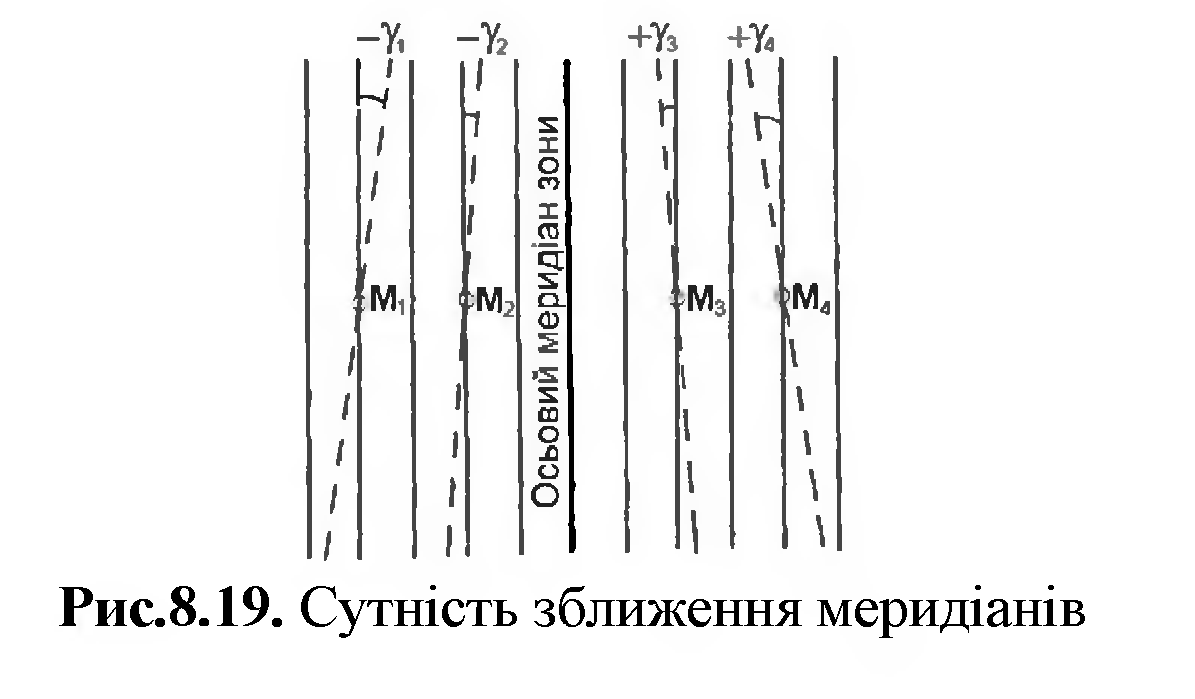 Графічний спосіб переходу заснований на використанні схеми полярних осей для даної карти, яка знаходиться внизу карти ліворуч від лінійного масштабу.
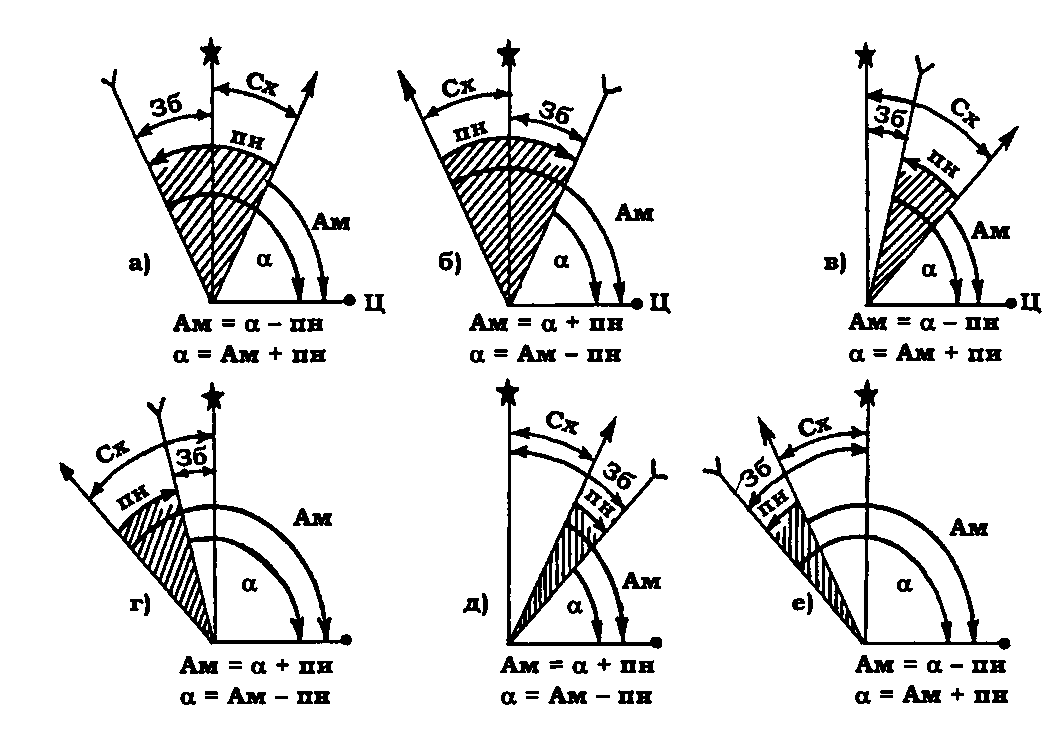 Рис. Комбінації (варіанти) поправок напрямку
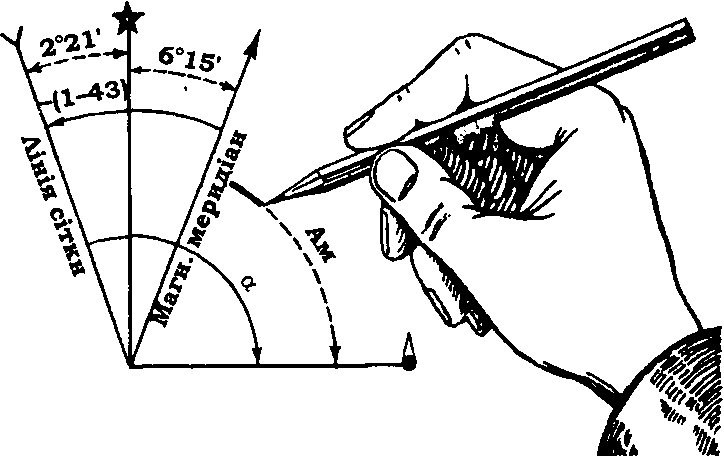 Приклад: Дирекційний кут напряму дорівнює 138°, чому дорівнює магнітний азимут цього напряму?

На рисунку чітко видно, що Ам менше ДК на величину ПН, що в градусній мірі дорівнює 8°36' = 9°. Звідси, Ам = 138° - 9° = 129°.
2
Визначення по карті висот точок та їх взаємного перевищення.
Абсолютна висота - висота точки місцевості над середнім рівнем Балтійського моря.
Підписи абсолютних висот на карті називаються позначками (відмітками), а у випадку, коли підписана вершина гори - висотами, підписи висот рівнів води називаються урізами  води.
 Командна висота - височина (не обов'язково найвища), з якої відкривається найкращий огляд навколишньої місцевості з великою дальністю і широким сектором огляду, підписується більшим шрифтом (цифрами), ніж інші висоти.
 Відносна висота - різниця абсолютних висот (позначок).
Визначення за картою взаємовидимості між точками місцевості виконують:
 співставленням висот точок;
 побудовою трикутника;
 побудовою вертикального профілю.
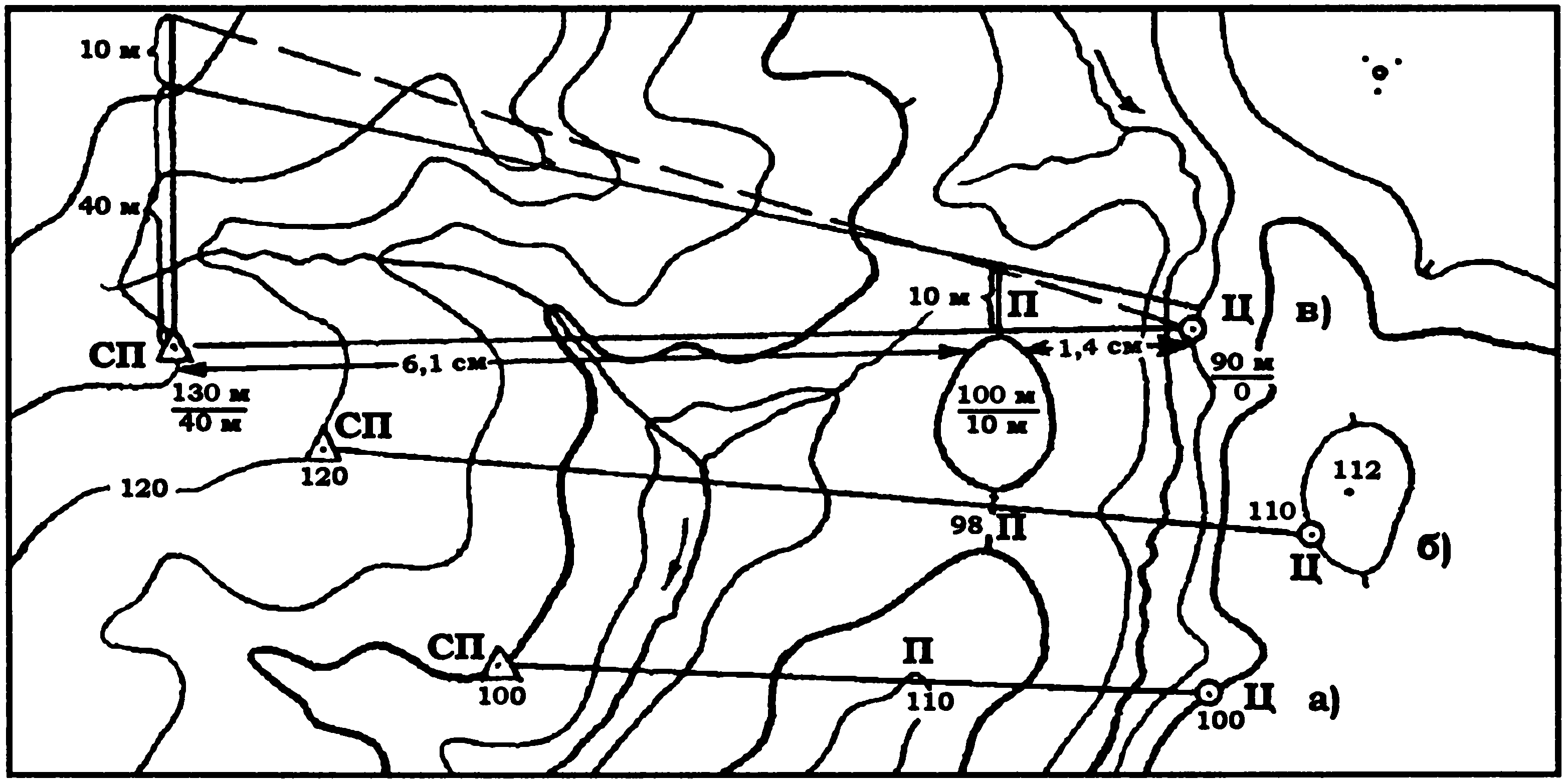 Рис. Визначення видимості точок:
а, б - співставленням висот точок; 
 в - побудовою трикутника
Побудова вертикального профілю.
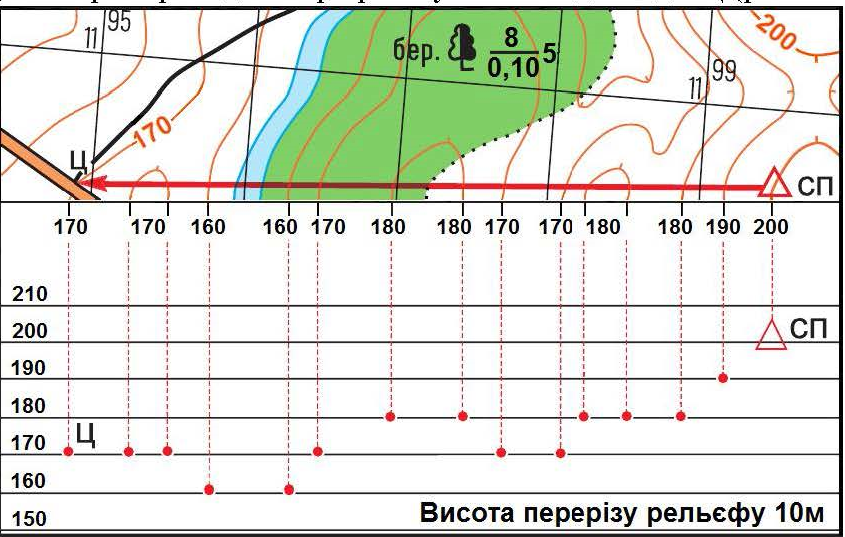 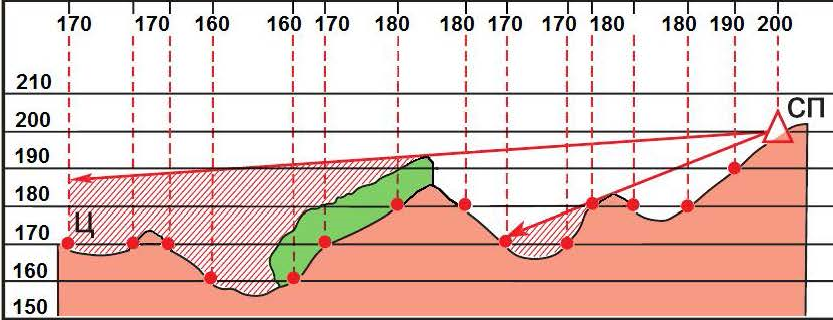 Завдання на самостійну підготовку:
Підготуватися до контрольного опитування за темою 2/3.
1. Що таке чисельний і лінійниий масштаб і де він указується на карті?
2. Що таке величина масштабу і де вона вказується на карті?
3. Чому дорівнює графічна точність для карт масштабів 1:25 000, 1:50 000, 1:100 000, 1:200 000?
4. Якими способами вимірюються відстані на карті? Який із цих способів найточніший?
5. Які напрямки на північ можна провести з кожної точки, дайте характеристику?
6. Види кутів і їх характеристика.
7. Перехід від дирекційного кута до магнітного азимута і навпаки, способи?
8. Способи  визначення по карті висот точок та їх взаємного перевищення.